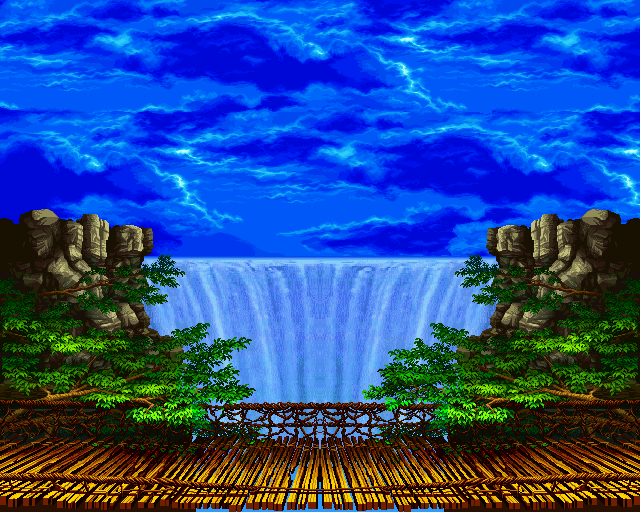 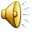 MÔN TẬP ĐỌC 5
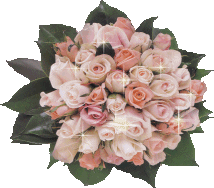 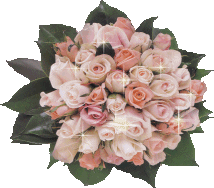 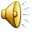 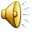 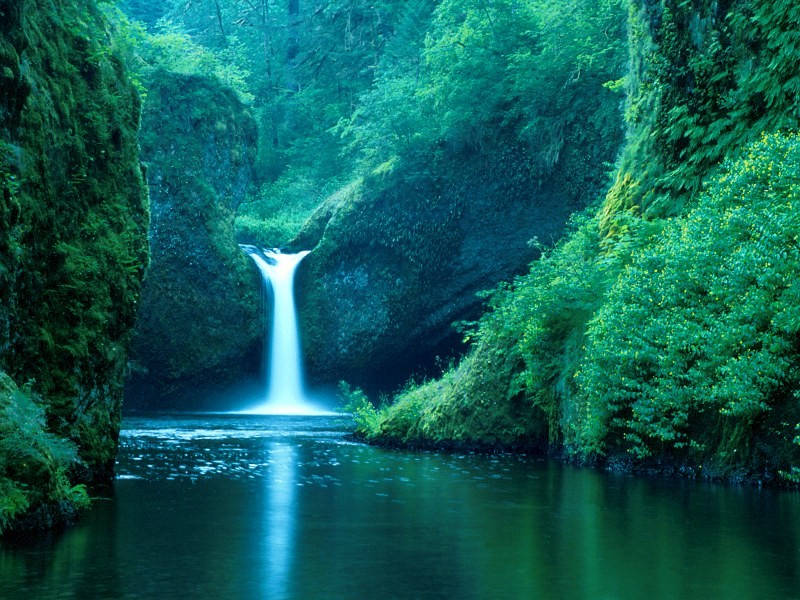 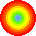 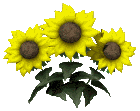 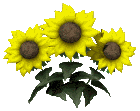 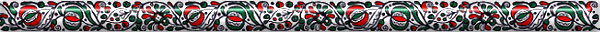 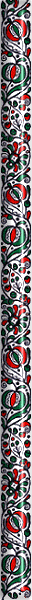 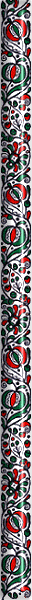 Môn: Tập đọc
Bài ca về trái đất
Bài cũ:
HS1: Đọc thuộc lòng khổ thơ đầu và trả lời câu hỏi:
           Hình ảnh trái đất có gì đẹp?
-HS2: Đọc thuộc lòng 2 khổ thơ còn lại và nêu nội dung bài.
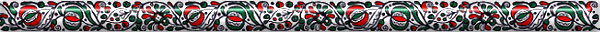 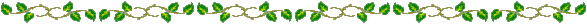 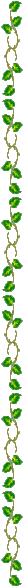 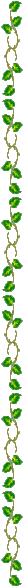 Môn: Tập đọc
Một chuyên gia máy xúc
Bài dạy:
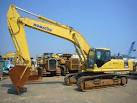 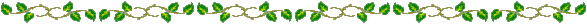 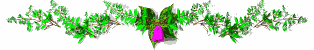 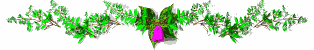 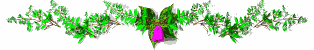 Môn: Tập đọc
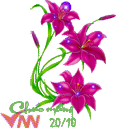 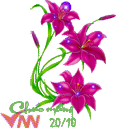 Một chuyên gia máy xúc
Bài dạy:
Chia đoạn:
4 đoạn
+ Đoạn 1: Từ đầu đến … hoà sắc êm dịu.
+ Đoạn 2: Chiếc máy xúc … thân mật.
+ Đoạn 3: Đoàn xe tải … “… chuyên gia máy xúc !”
+ Đoạn 4: Phần còn lại.
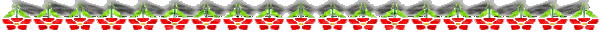 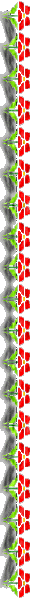 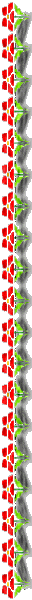 Môn: Tập đọc
Một chuyên gia máy xúc
Bài dạy:
Từ ngữ
Luyện đọc
nhạt loãng
-Công trường
gầu
-Hoà sắc
khuôn mặt
-Điểm tâm
A-lếch-xây
-Chất phác
Thế là A-lếch-xây đưa bàn tay vừa to vừa chắc ra nắm lấy bàn tay đầy dầu mỡ của tôi lắc mạnh và nói:
-Phiên dịch
-Chuyên gia
-Đồng nghiệp
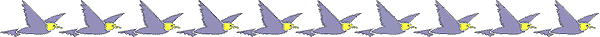 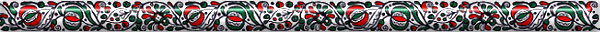 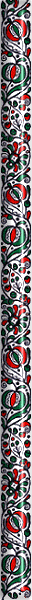 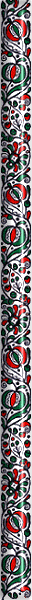 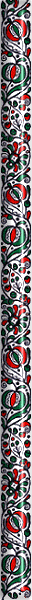 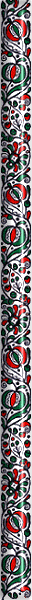 Môn: Tập đọc
Một chuyên gia máy xúc
Bài dạy:
2. Dáng vẻ của anh A-lếch-xây có gì đặc biệt khiến anh Thuỷ chú ý ?
1. Anh Thuỷ gặp anh A-lếch-xây ở đâu ?
Hai anh gặp nhau ở công trường xây dựng.
- Anh cao lớn, mái tóc vàng óng ửng lên như một mảng nắng.
-Bộ quần áo xanh màu công nhân, thân hình chắc và khoẻ, khuôn mặt to chất phác…
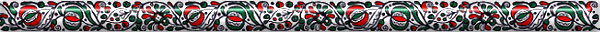 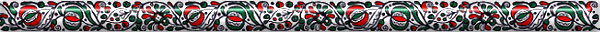 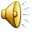 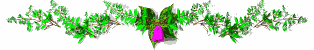 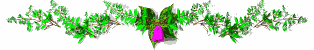 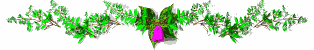 Môn: Tập đọc
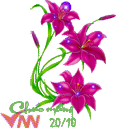 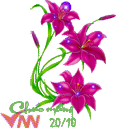 Một chuyên gia máy xúc
Bài dạy:
3. Cuộc gặp gỡ giữa hai người bạn đồng nghiệp diễn ra như thế nào?
4. Chi tiết nào trong bài khiến em nhớ nhất? Vì sao?
Cuộc gặp gỡ giữa hai người bạn đồng nghiệp diễn ra: chân thành, hữu nghị, thân thiết, …
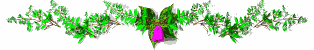 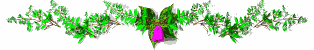 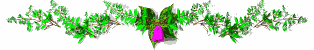 Môn: Tập đọc
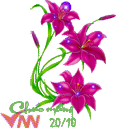 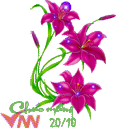 Một chuyên gia máy xúc
Bài dạy:
Nội dung:
Bài văn cho thấy tình cảm gì giữa chuyên gia nước bạn với công nhân Việt Nam?
Tình hữu nghị của chuyên gia nước bạn với công nhân Việt Nam.
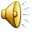 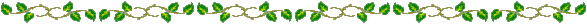 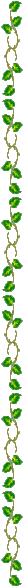 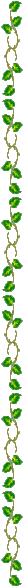 Môn: Tập đọc
Một chuyên gia máy xúc
Bài dạy:
Luyện đọc diễn cảm:
Thi đọc
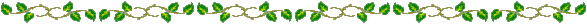 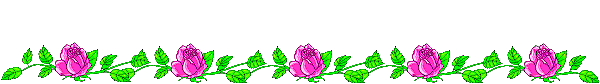 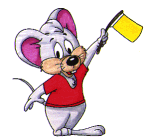 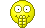 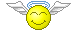 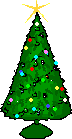 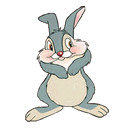 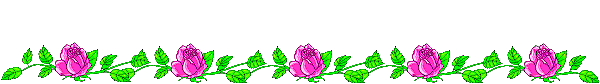 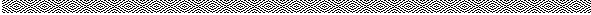 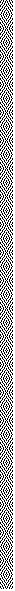 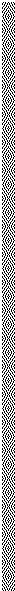 Môn: Tập đọc
Một chuyên gia máy xúc
Bài dạy:
+ Củng cố:
Bài văn nêu lên tình cảm gì của chuyên gia nước bạn và công nhân Việt Nam.
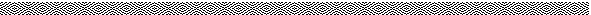 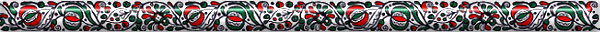 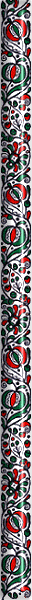 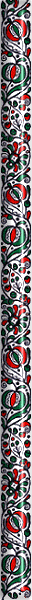 Môn: Tập đọc
Một chuyên gia máy xúc
Bài dạy:
+ Dặn dò:
- Đọc lại bài và trả lời câu hỏi.
- Xem trước bài: “Ê-mi-li, con … ”
-Nhận xét.
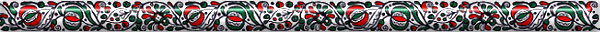